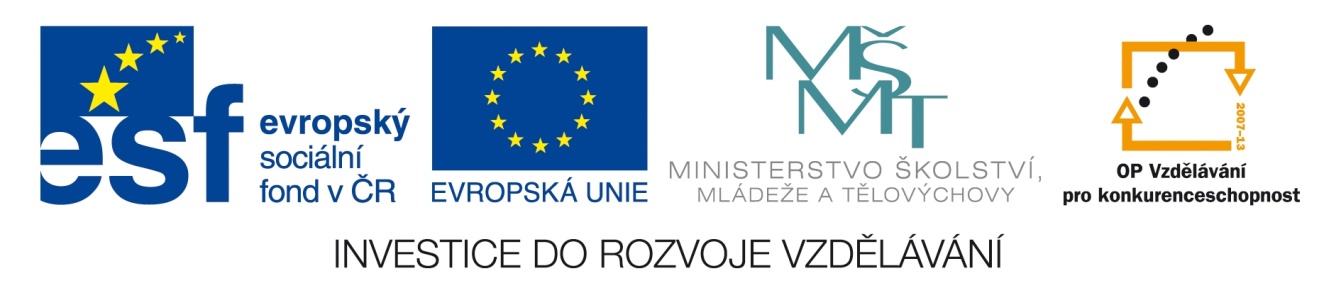 Registrační číslo projektu: CZ.1.07/1.1.38/02.0025
Název projektu: Modernizace výuky na ZŠ Slušovice, Fryšták, Kašava a Velehrad
Tento projekt je spolufinancován z Evropského sociálního fondu a státního rozpočtu České republiky.
Řád šelmy - čeleď psovití
Př_082_Savci_šelmy_čeleď psovití
Autor: Mgr. Eliška Nováková

Škola: Základní škola Slušovice, okres Zlín, příspěvková organizace
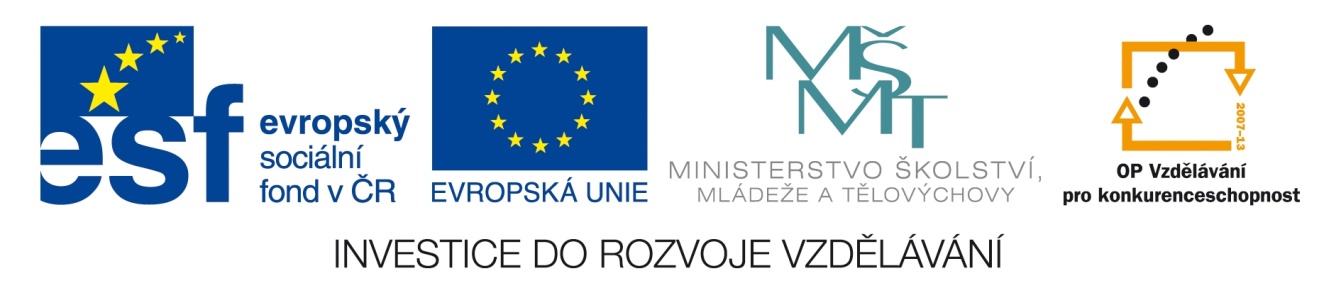 Anotace:
Digitální učební materiál je určen k seznámení žáků s čeledí psovití. 
Materiál rozvíjí a podporuje v žácích větší zájem o zvířata. Aktivní formou se snaží žáky zapojit do výuky.
Je určen pro předmět přírodopis a ročník 8.
Tento materiál vznikl jako doplňující materiál k učebnici: Přírodopis 2 pro 7. ročník základní školy a nižší ročníky víceletých gymnázií. Bělehradská 47, 120 00 Praha 2: SPN, 1999. ISBN 80-7235-069-2.
Opakování – lebka psa domácího
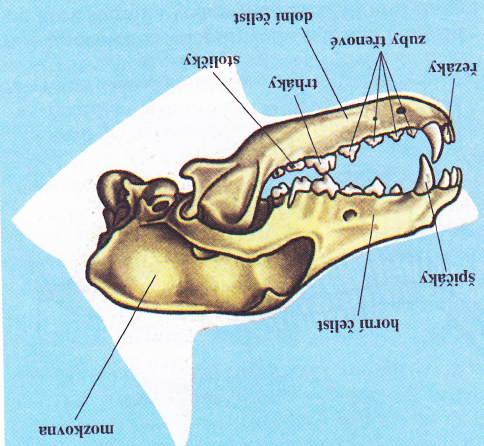 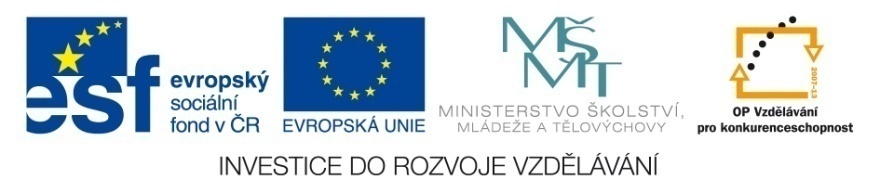 Opakování – kostra psa domácího
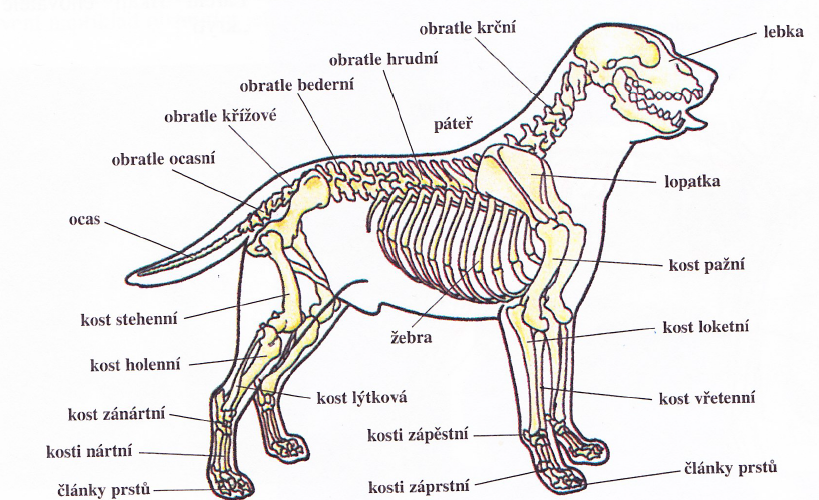 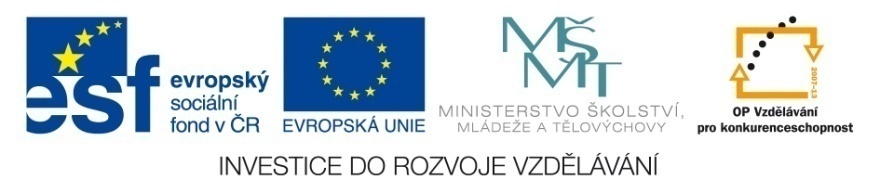 čeleď : psovití
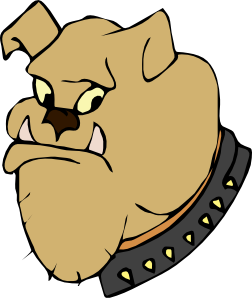 Jak loví svoji kořist?
kořist loví štvaním
Čím se většinou živí?
jsou to především masožravci
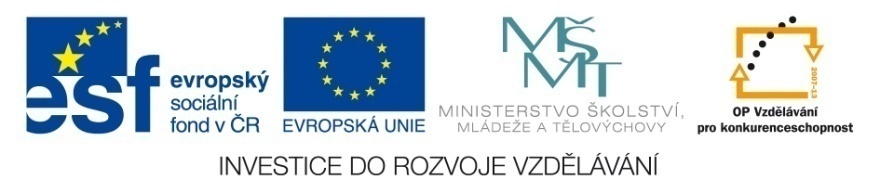 čeleď : psovití
Co jím především napomáhá k lovu potravy?
dlouhé nohy, štíhlé tělo a dlouhý ocas
prstochodci (přední končetina 5 prstů, zadní 
     končetina 4 prsty)
 počet zubů: kolem 42
 žijí většinou v malých skupinách
 drápy nejsou zatažitelné
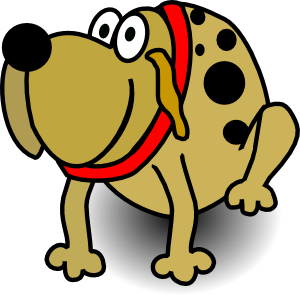 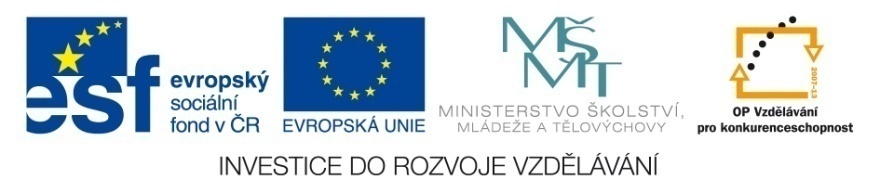 čeleď : psovití - zástupci
Vlk obecný
Šakal obecný
Kojot prérijní
Liška obecná
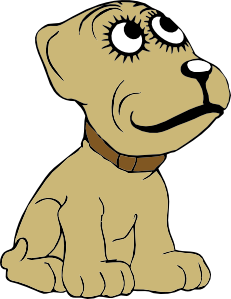 Pes dingo
Pes domácí
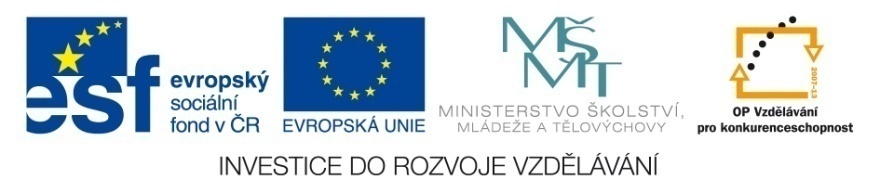 Vlk obecný
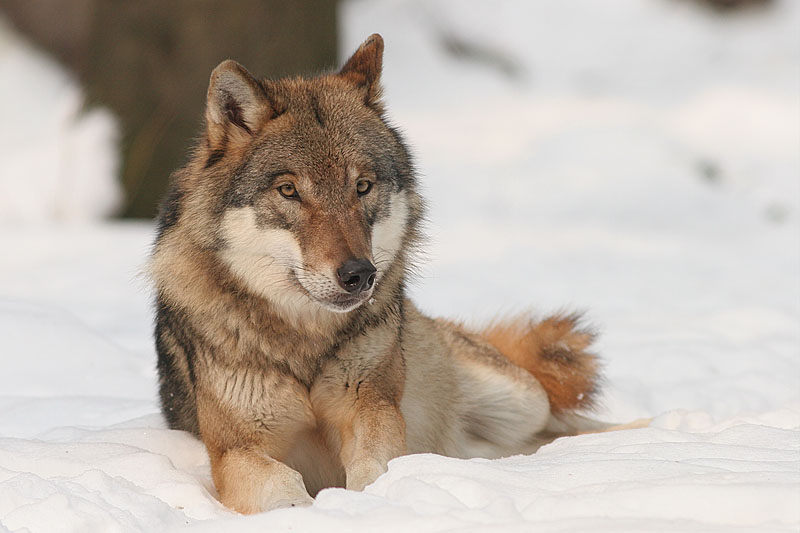 Dokážete popsat život vlků?
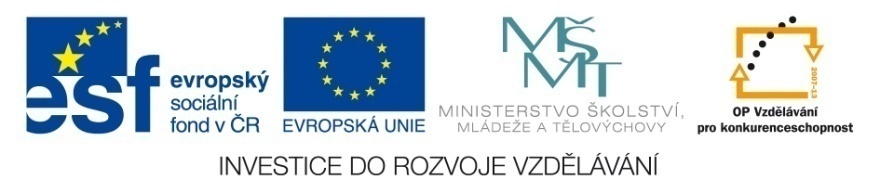 Vlk obecný
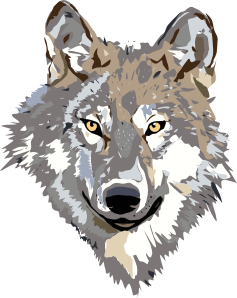 pohybuje se a loví ve smečkách
předkem psa domácího
podobný německému ovčákovi
v ČR se vyskytuje jen ve  velmi malém množství
CHRÁNĚNÝ DRUH
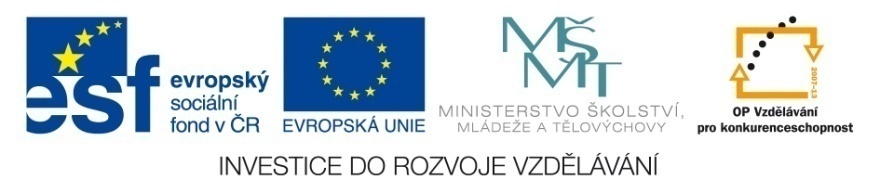 Vlk obecný
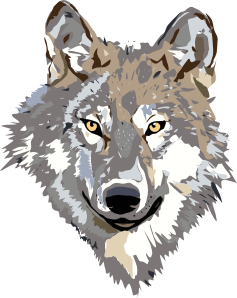 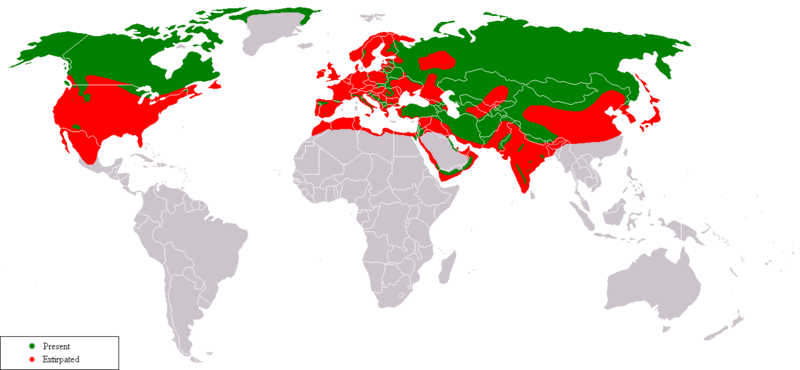 rozšíření vlka
 místa, kde byl vyhuben
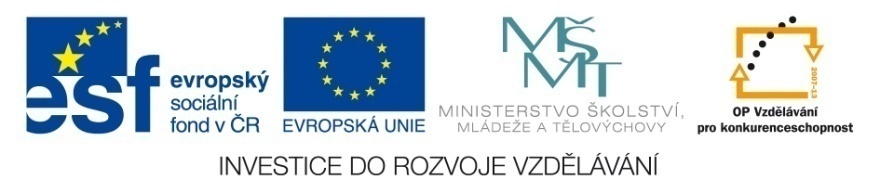 Vlk obecný
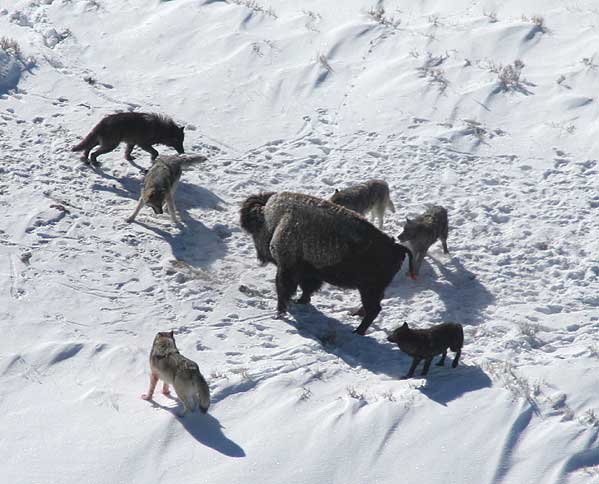 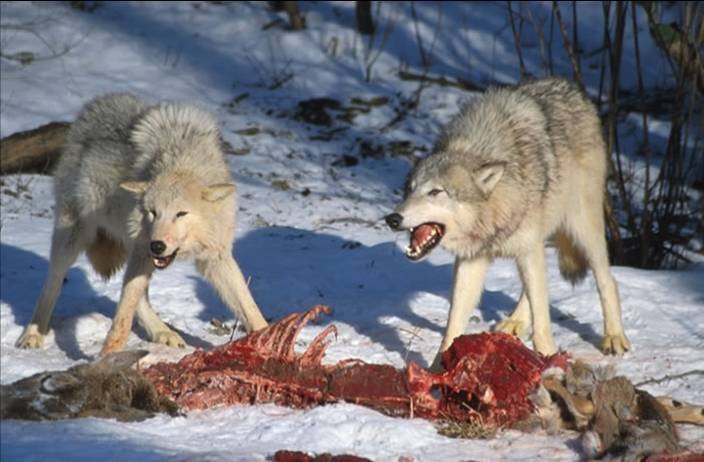 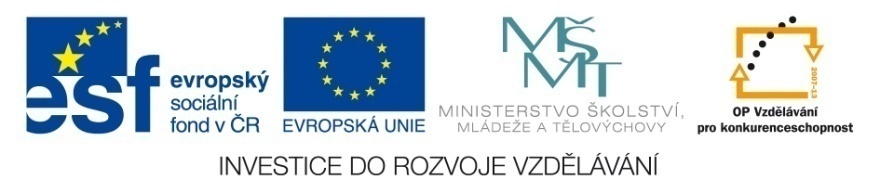 liška obecná
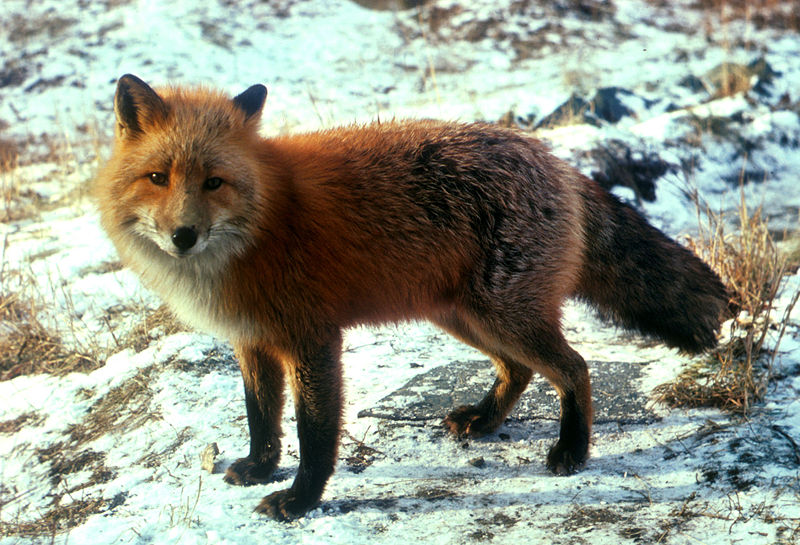 Víš něco o životě lišky?
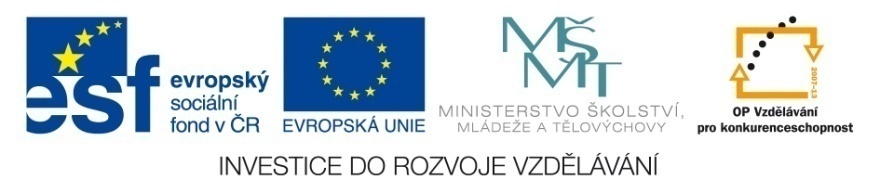 liška obecná
nejrozšířenější šelma u nás
má důležitou roli v ekosystémech: 
    loví myši, hlodavce, požírá taky hmyz
Dokážeš říct PROČ?
lovena pro kožešinu
Víš pro co je lovena liška?
mohou být přenašeči několika onemocnění:
    především vztekliny
samotářský druh, buduje si podzemní nory
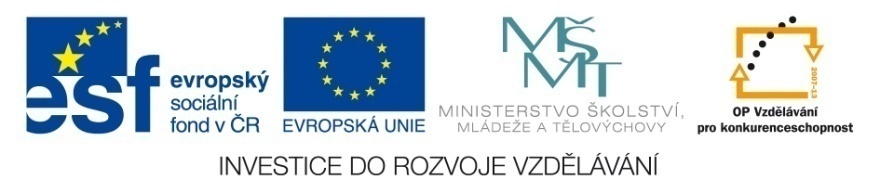 liška obecná
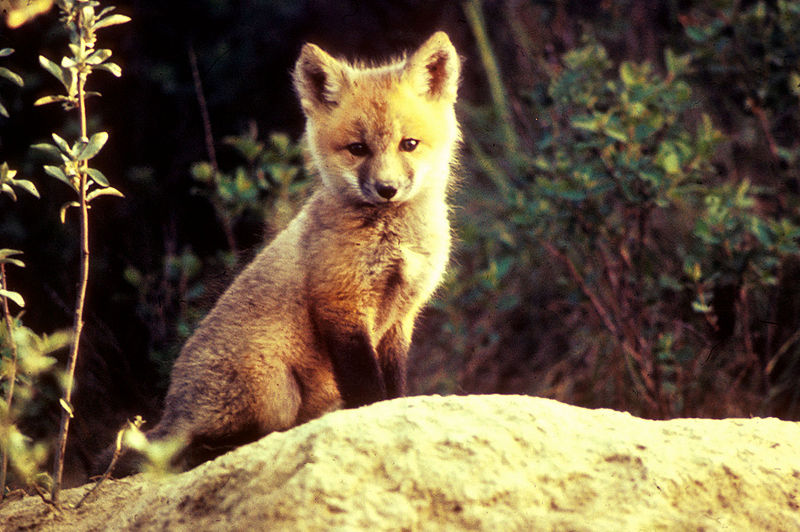 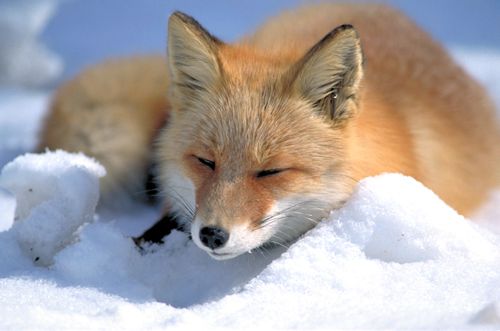 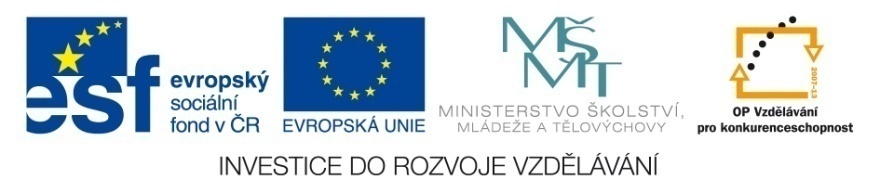 šakal obecný
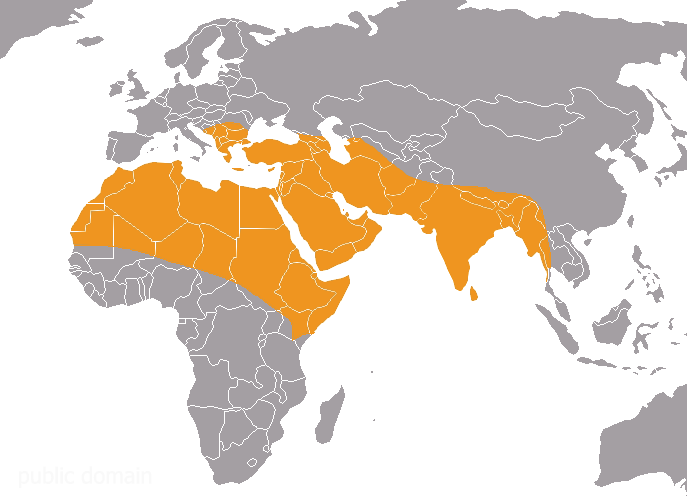 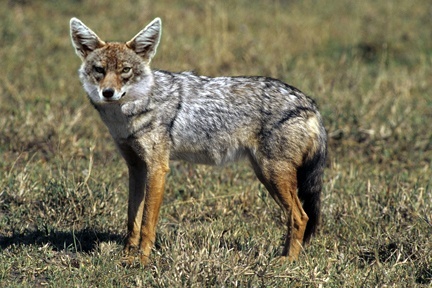 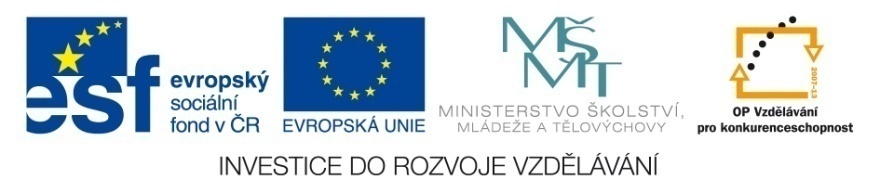 Kojot prérijní
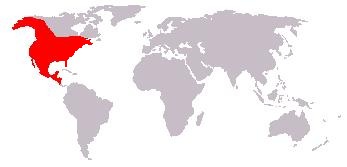 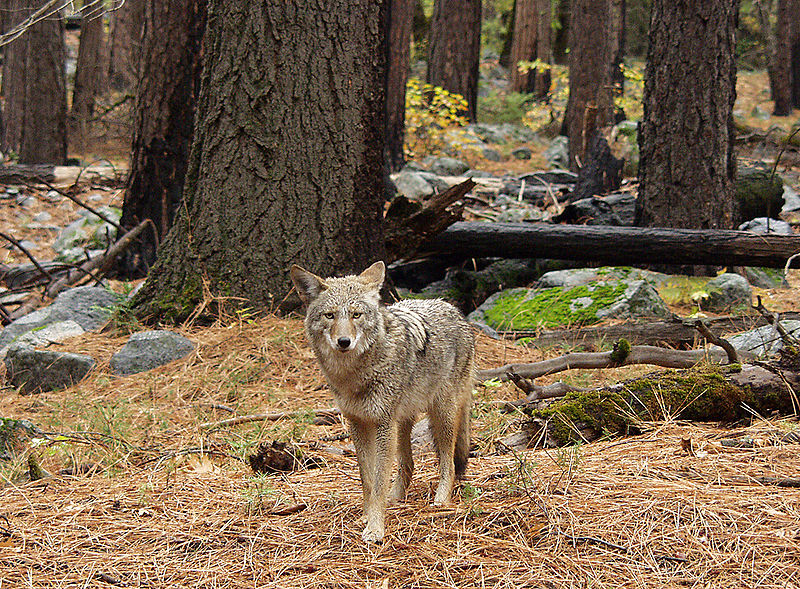 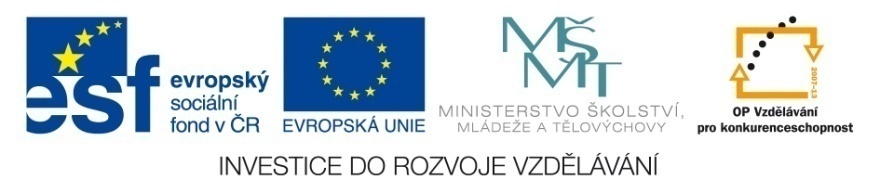 Pes dingo
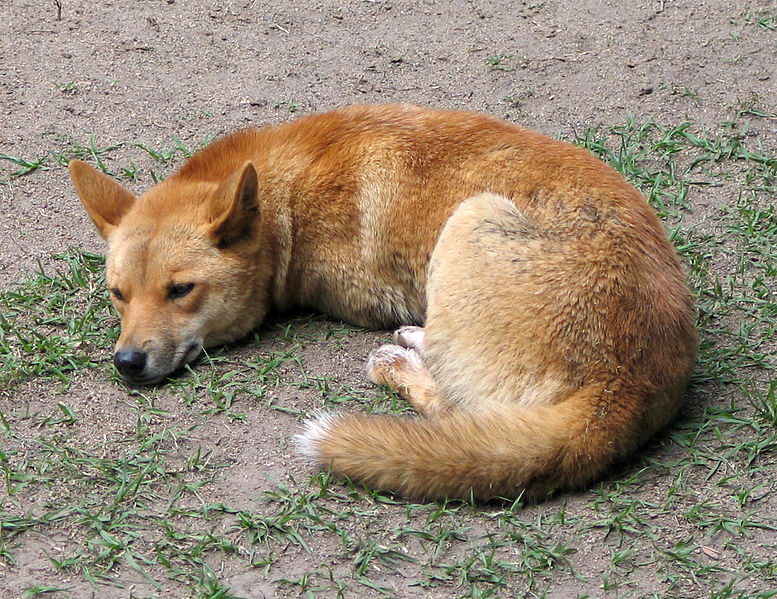 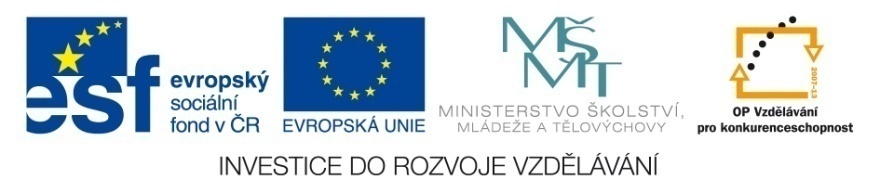 Pes domácí
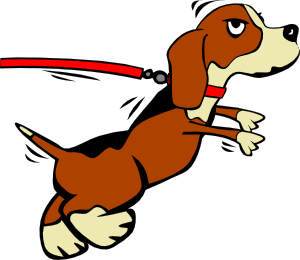 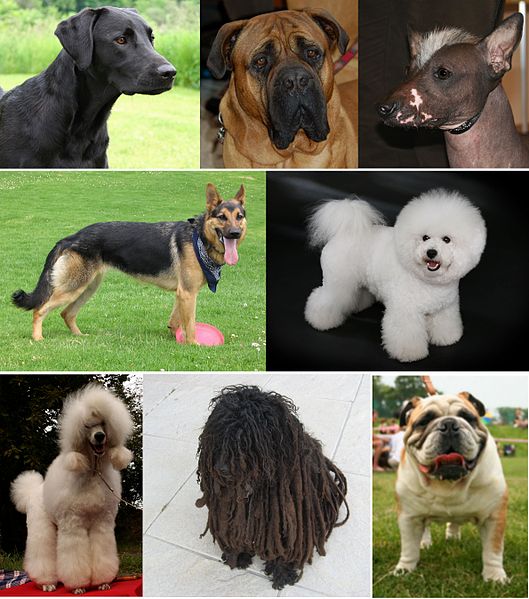 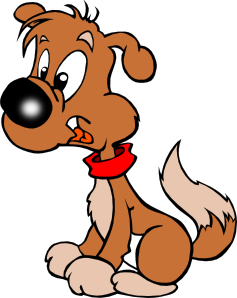 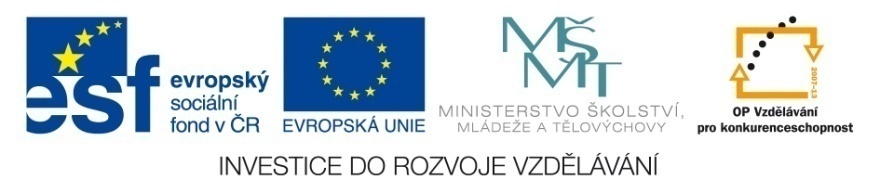 Dokážeš poznat následující plemena psů?
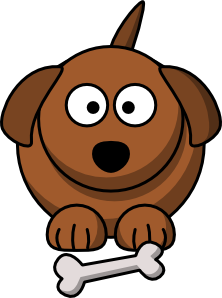 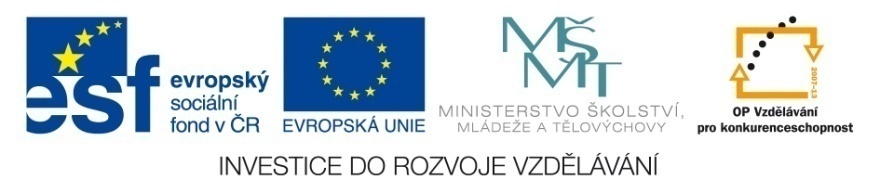 Irský vlkodav
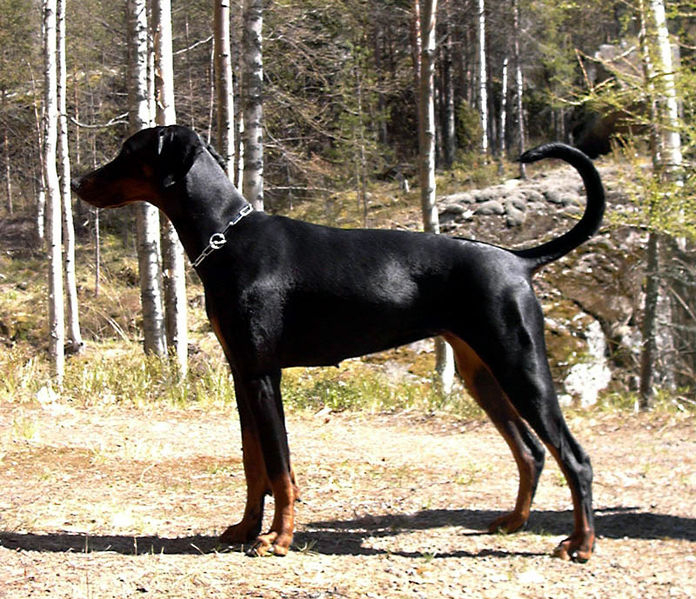 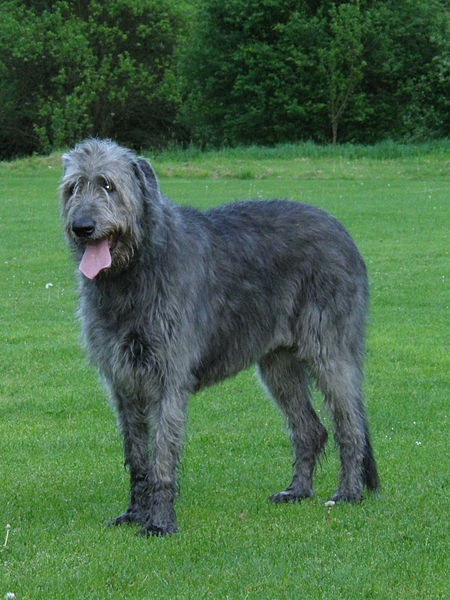 Dobrman
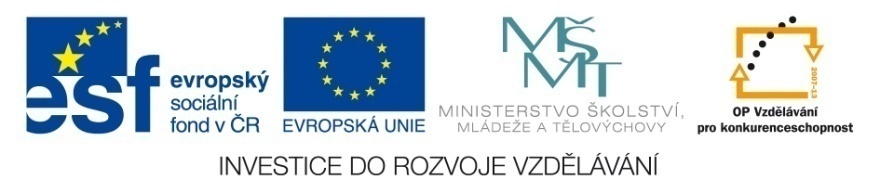 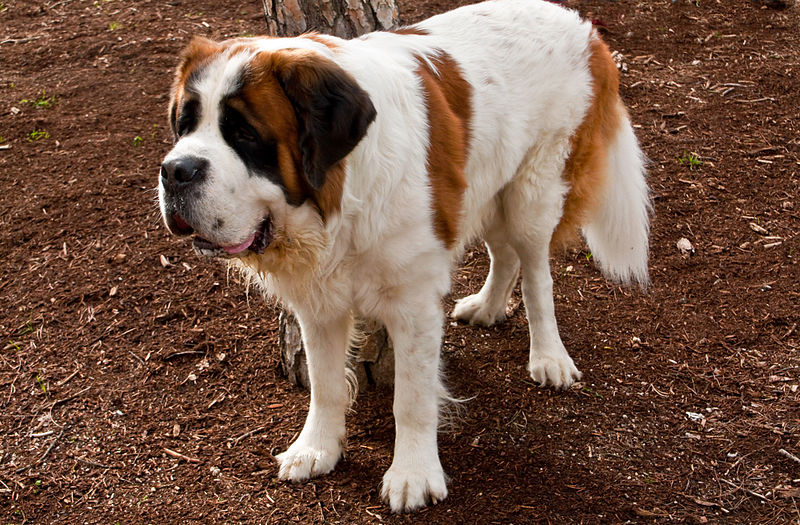 Anglický buldok
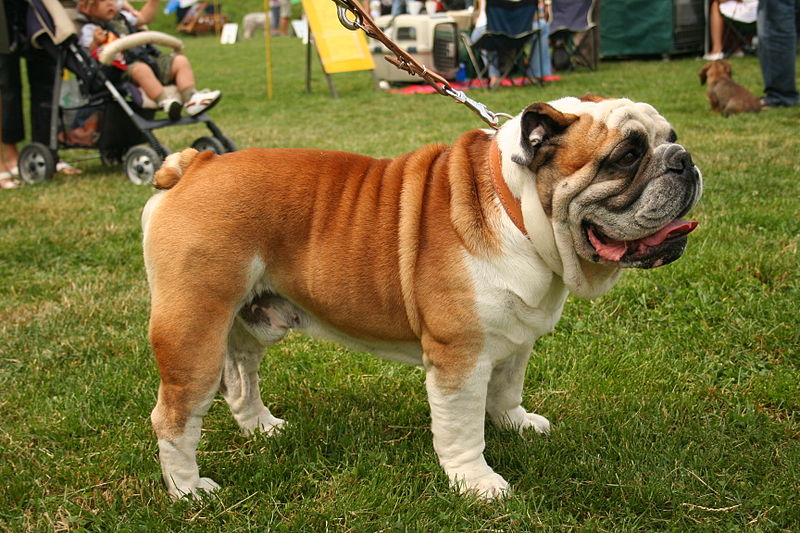 Bernardýn
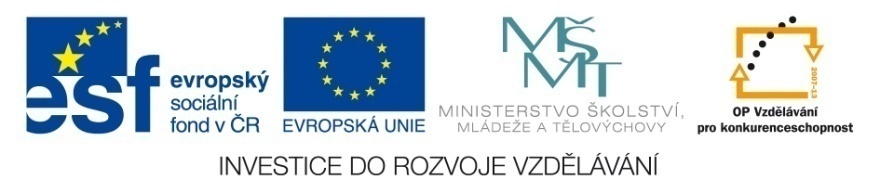 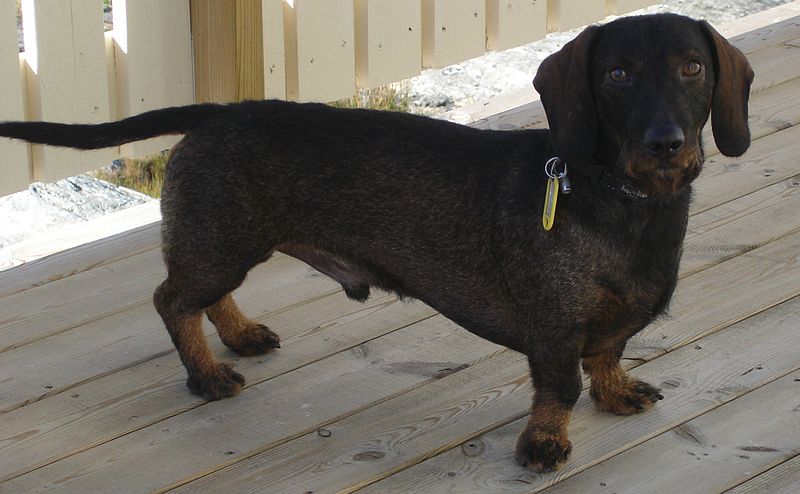 Zlatý retrívr
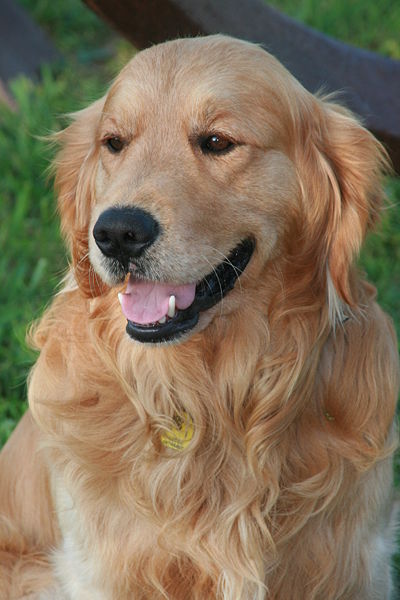 Jezevčík
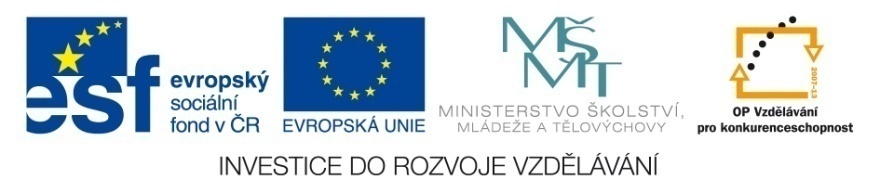 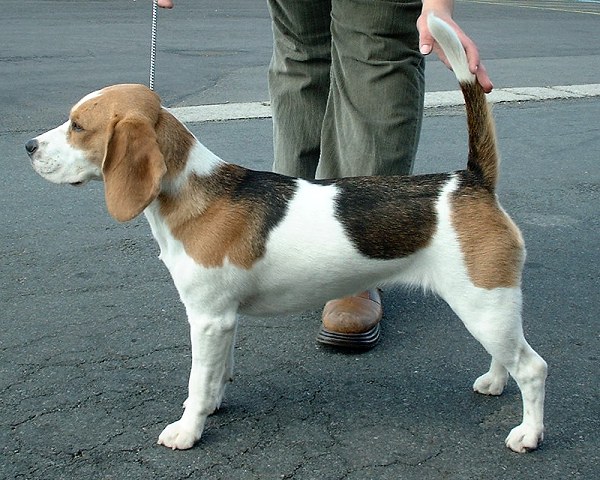 dalmatin
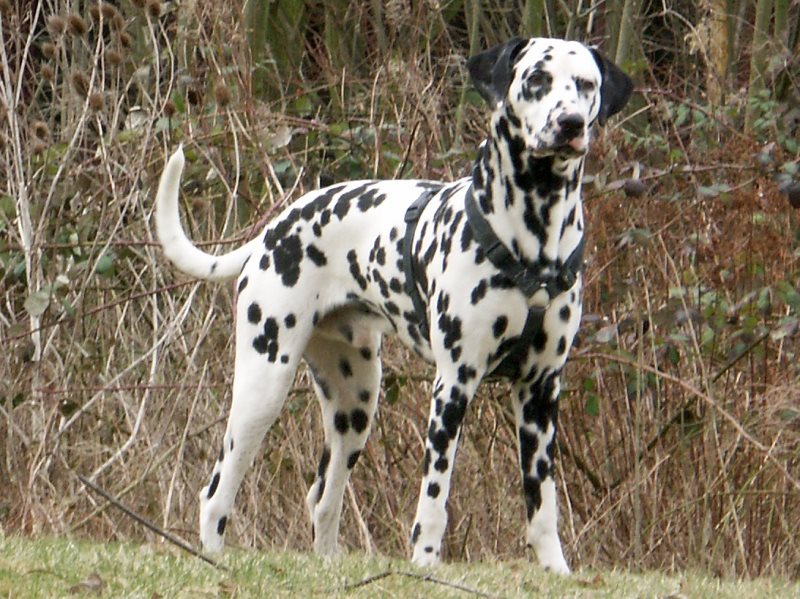 Bígl
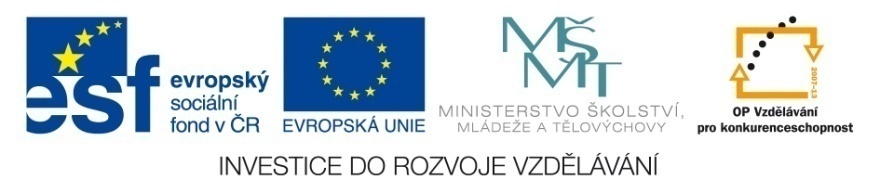 Zdroje
Přírodopis 2 pro 7. ročník základní školy a nižší ročníky víceletých gymnázií. Bělehradská 47, 120 00 Praha 2: SPN, 1999. ISBN 80-7235-069-2.
Bobi clip art. In: Www.clker.com [online]. Tuesday, 13-Nov-07 13:38:06 PST [cit. 2013-02-16]. Dostupné z: http://www.clker.com/cliparts/2/d/f/a/11949898861584890518bobi_architetto_francesc_01.svg.med.png
Guard Dog clip art. In: Www.clker.com [online]. Tuesday, 13-Nov-07 16:19:39 PST [cit. 2013-02-16]. Dostupné z: http://www.clker.com/cliparts/1/1/8/5/1194999579507615098guarddog.svg.med.png
Cartoon Dog clip art. In: Www.clker.com [online]. Sunday, 18-Nov-07 18:40:25 PST [cit. 2013-02-16]. Dostupné z: http://www.clker.com/cliparts/a/6/d/0/11954400241655438672johnny_automatic_cartoon_dog_1.svg.med.png
Canis lupus.jpg. In: Wikipedia: the free encyclopedia [online]. San Francisco (CA): Wikimedia Foundation, 2001-, 9. 7. 2005, 21:24 [cit. 2013-02-16]. Dostupné z: http://upload.wikimedia.org/wikipedia/commons/2/23/Canis_lupus.jpg
Wolf 2 clip art. In: Www.clker.com [online]. Sunday, 18-Nov-07 18:32:38 PST [cit. 2013-02-16]. Dostupné z: http://www.clker.com/cliparts/6/1/1/9/11954395571816358682loup__tienne_bersac_01.svg.med.png
Gray Wolf Range.png. In: Wikipedia: the free encyclopedia [online]. San Francisco (CA): Wikimedia Foundation, 2001-, 5. 7. 2012, 08:46 [cit. 2013-02-16]. Dostupné z: http://upload.wikimedia.org/wikipedia/commons/thumb/8/84/Gray_Wolf_Range.png/800px-Gray_Wolf_Range.png
Wolves Kill.jpg. In: Wikipedia: the free encyclopedia [online]. San Francisco (CA): Wikimedia Foundation, 2001-, 6. 5. 2008, 00:51 [cit. 2013-02-16]. Dostupné z: http://upload.wikimedia.org/wikipedia/commons/1/1f/Wolves_Kill.jpg
Canis lupus pack surrounding Bison.jpg. In: Wikipedia: the free encyclopedia [online]. San Francisco (CA): Wikimedia Foundation, 2001-, 2. 7. 2006, 00:28 [cit. 2013-02-16]. Dostupné z: http://upload.wikimedia.org/wikipedia/commons/4/45/Canis_lupus_pack_surrounding_Bison.jpg
Vulpes vulpes standing in snow.jpg. In: Wikipedia: the free encyclopedia [online]. San Francisco (CA): Wikimedia Foundation, 2001-, 12. 9. 2004, 17:01 [cit. 2013-02-16]. Dostupné z: http://upload.wikimedia.org/wikipedia/commons/thumb/d/d0/Vulpes_vulpes_standing_in_snow.jpg/800px-Vulpes_vulpes_standing_in_snow.jpg
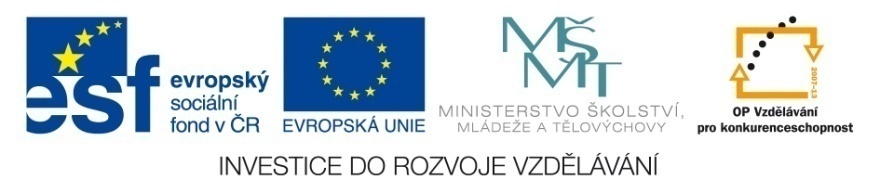 zdroje
Vulpes vulpes laying in snow.jpg. In: Wikipedia: the free encyclopedia [online]. San Francisco (CA): Wikimedia Foundation, 2001-, 11. 9. 2004, 18:16 [cit. 2013-02-16]. Dostupné z: http://upload.wikimedia.org/wikipedia/commons/0/03/Vulpes_vulpes_laying_in_snow.jpg
Vulpes vulpes pup sitting on stone.jpg. In: Wikipedia: the free encyclopedia [online]. San Francisco (CA): Wikimedia Foundation, 2001-, 12. 9. 2004, 16:59 [cit. 2013-02-16]. Dostupné z: http://upload.wikimedia.org/wikipedia/commons/thumb/2/28/Vulpes_vulpes_pup_sitting_on_stone.jpg/800px-Vulpes_vulpes_pup_sitting_on_stone.jpg
Golden Jackal sa02.jpg. In: Wikipedia: the free encyclopedia [online]. San Francisco (CA): Wikimedia Foundation, 2001- [cit. 2013-02-16]. Dostupné z: http://upload.wikimedia.org/wikipedia/commons/3/3c/Golden_Jackal_sa02.jpg
World goldschakal.png. In: Wikipedia: the free encyclopedia [online]. San Francisco (CA): Wikimedia Foundation, 2001-, 15. 7. 2005, 13:29 [cit. 2013-02-16]. Dostupné z: http://upload.wikimedia.org/wikipedia/commons/4/43/World_goldschakal.png
Coyote in forest.jpg. In: Wikipedia: the free encyclopedia [online]. San Francisco (CA): Wikimedia Foundation, 2001-, 12. 12. 2004, 22:14 [cit. 2013-02-16]. Dostupné z: http://upload.wikimedia.org/wikipedia/commons/thumb/3/3c/Coyote_in_forest.jpg/800px-Coyote_in_forest.jpg
Leefgebied coyoteupdate.jpg. In: Wikipedia: the free encyclopedia [online]. San Francisco (CA): Wikimedia Foundation, 2001-, 6. 7. 2010, 14:31 [cit. 2013-02-16]. Dostupné z: http://upload.wikimedia.org/wikipedia/commons/6/6f/Leefgebied_coyoteupdate.jpg
Dingo Australia Zoo QLD.jpg. In: Wikipedia: the free encyclopedia [online]. San Francisco (CA): Wikimedia Foundation, 2001-, 9. 3. 2005, 21:04 [cit. 2013-02-16]. Dostupné z: http://upload.wikimedia.org/wikipedia/commons/thumb/e/ef/Dingo_Australia_Zoo_QLD.jpg/777px-Dingo_Australia_Zoo_QLD.jpg
Montage of dogs.jpg. In: Wikipedia: the free encyclopedia [online]. San Francisco (CA): Wikimedia Foundation, 2001-, 20. 11. 2011, 12:28 [cit. 2013-02-16]. Dostupné z: http://upload.wikimedia.org/wikipedia/commons/thumb/7/7c/Montage_of_dogs.jpg/529px-Montage_of_dogs.jpg
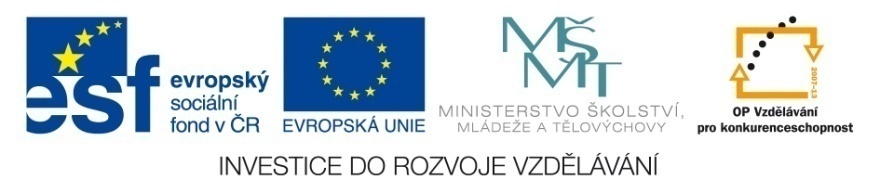 Zdroje
Dog On Leash clip art. In: Www.clker.com [online]. Tuesday, 13-Nov-07 12:25:33 PST [cit. 2013-02-16]. Dostupné z: http://www.clker.com/cliparts/f/7/b/d/1194985533695551966dog_on_leash_gerald_g._01.svg.med.png
Puppy Cartoon clip art. In: Www.clker.com [online]. Wednesday, 26-Mar-08 17:51:34 PDT [cit. 2013-02-16]. Dostupné z: http://www.clker.com/cliparts/8/6/b/5/1206579092872357299Gerald_G_Puppy_Cartoon.svg.med.png
Cartoon Dog clip art. In: Www.clker.com [online]. Tuesday, 15-Jul-08 09:34:29 PDT [cit. 2013-02-16]. Dostupné z: http://www.clker.com/cliparts/8/1/3/6/12161396651491232743lemmling_Cartoon_dog.svg.med.png
Dobermann.jpg. In: Wikipedia: the free encyclopedia [online]. San Francisco (CA): Wikimedia Foundation, 2001- [cit. 2013-02-16]. Dostupné z: http://upload.wikimedia.org/wikipedia/commons/thumb/2/25/Dobermann.jpg/696px-Dobermann.jpg
SanBernardo Newton.jpg. In: Wikipedia: the free encyclopedia [online]. San Francisco (CA): Wikimedia Foundation, 2001-, 2. 1. 2012, 11:23 [cit. 2013-02-16]. Dostupné z: http://upload.wikimedia.org/wikipedia/commons/thumb/c/c0/SanBernardo_Newton.jpg/800px-SanBernardo_Newton.jpg
Stravharig tax.jpg. In: Wikipedia: the free encyclopedia [online]. San Francisco (CA): Wikimedia Foundation, 2001-, 15. 10. 2005, 15:56 [cit. 2013-02-16]. Dostupné z: http://upload.wikimedia.org/wikipedia/commons/thumb/1/13/Stravharig_tax.jpg/800px-Stravharig_tax.jpg
Beagle 600.jpg. In: Wikipedia: the free encyclopedia [online]. San Francisco (CA): Wikimedia Foundation, 2001-, 26. 2. 2006, 17:26 [cit. 2013-02-16]. Dostupné z: http://upload.wikimedia.org/wikipedia/commons/5/55/Beagle_600.jpg
Dalmatiner 2.jpg. In: Wikipedia: the free encyclopedia [online]. San Francisco (CA): Wikimedia Foundation, 2001-, 9. 7. 2005, 09:53 [cit. 2013-02-16]. Dostupné z: http://upload.wikimedia.org/wikipedia/commons/1/15/Dalmatiner_2.jpg
Goldensondika.jpg. In: Wikipedia: the free encyclopedia [online]. San Francisco (CA): Wikimedia Foundation, 2001-, 17. 7. 2007, 20:35 [cit. 2013-02-16]. Dostupné z: http://upload.wikimedia.org/wikipedia/commons/thumb/f/f0/Goldensondika.jpg/400px-Goldensondika.jpg
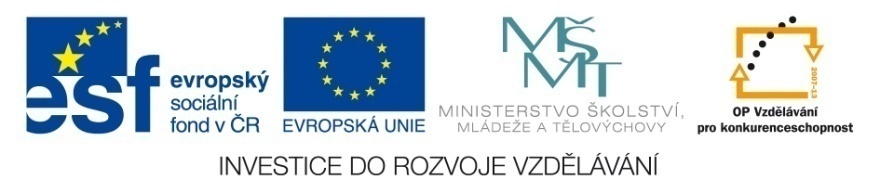 zdroje
Racibórz 2007 082.jpg. In: Wikipedia: the free encyclopedia [online]. San Francisco (CA): Wikimedia Foundation, 2001-, 23. 8. 2007, 11:05 [cit. 2013-02-16]. Dostupné z: http://upload.wikimedia.org/wikipedia/commons/thumb/a/a4/Racib%C3%B3rz_2007_082.jpg/800px-Racib%C3%B3rz_2007_082.jpg
Irish Wolfhound 3.jpg. In: Wikipedia: the free encyclopedia [online]. San Francisco (CA): Wikimedia Foundation, 2001-, 25. 6. 2011, 08:57 [cit. 2013-02-16]. Dostupné z: http://upload.wikimedia.org/wikipedia/commons/thumb/0/03/Irish_Wolfhound_3.jpg/450px-Irish_Wolfhound_3.jpg
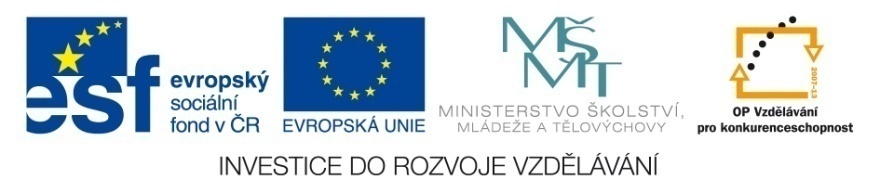